经络
 中医针灸博士  范书琴
经络的概念术语
十二经脉
作业
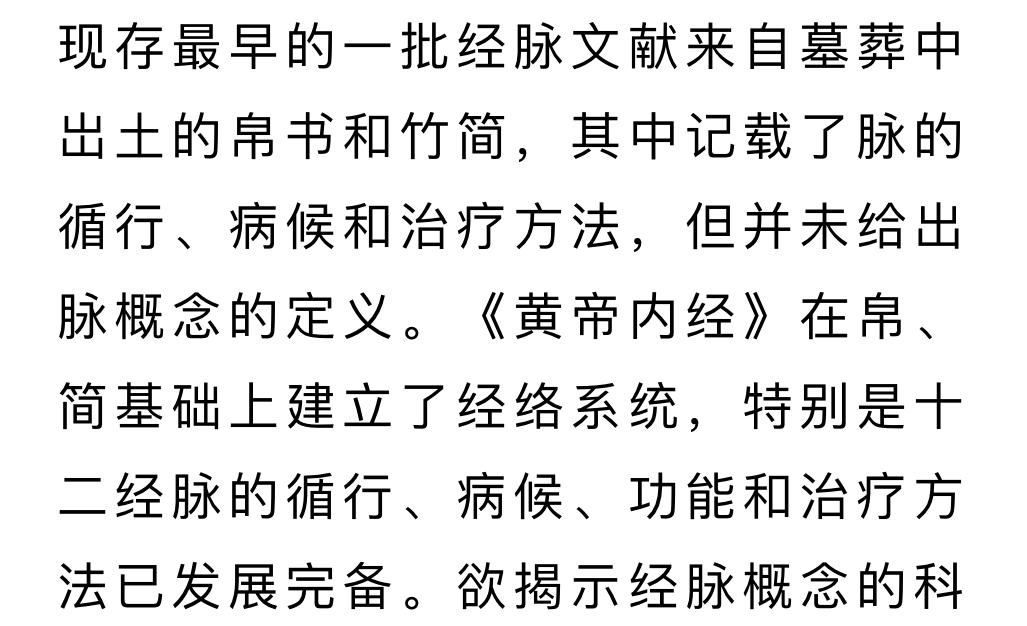 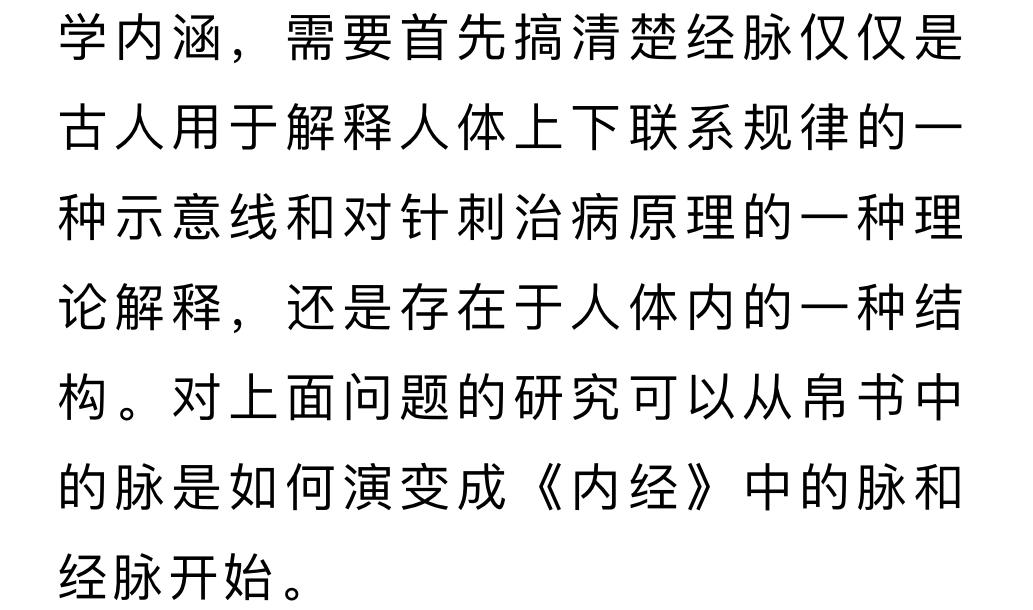 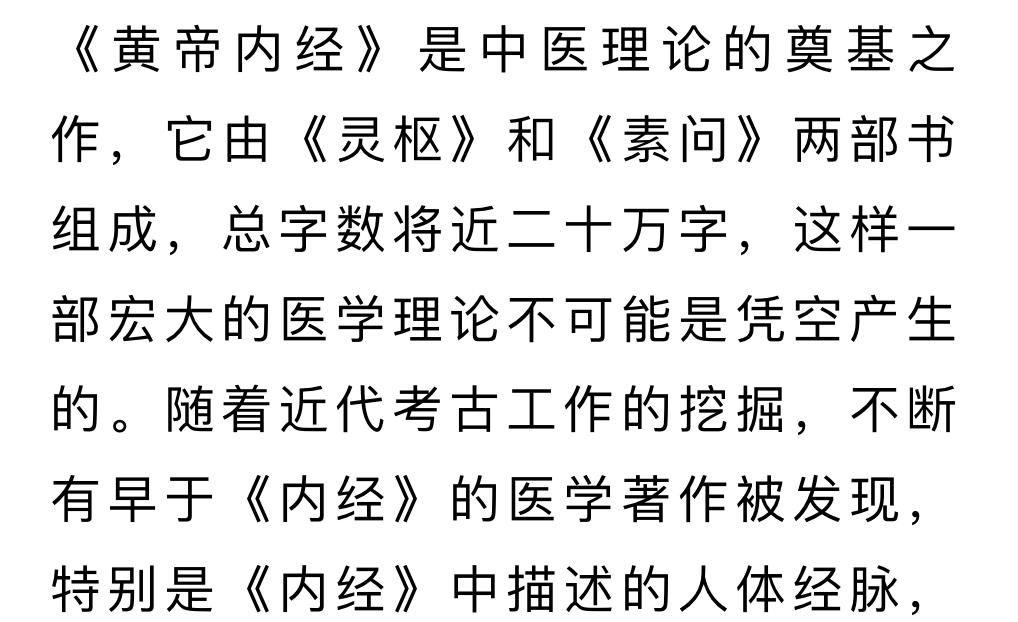 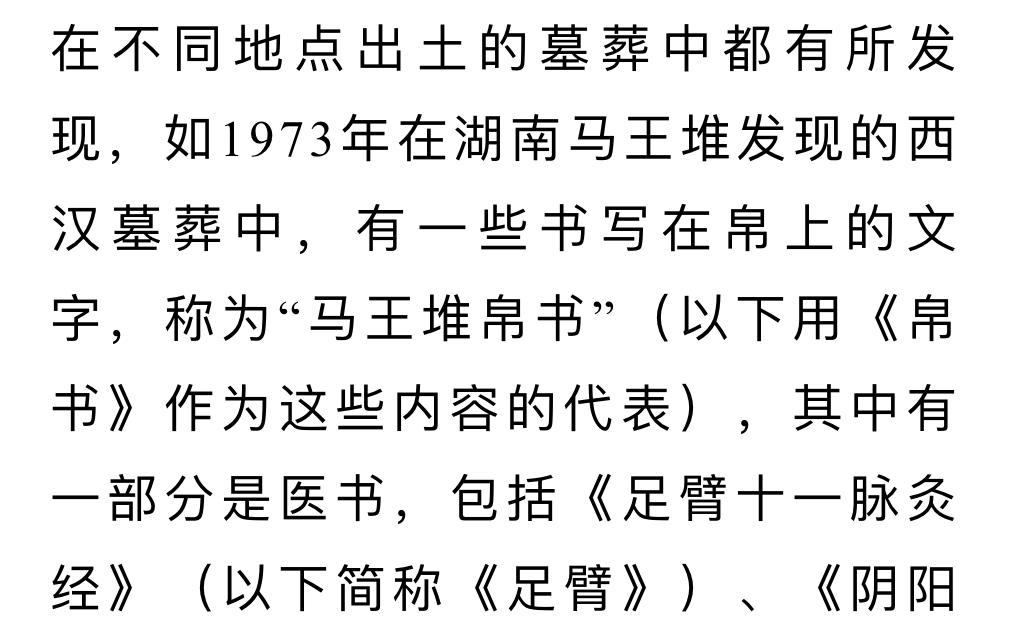 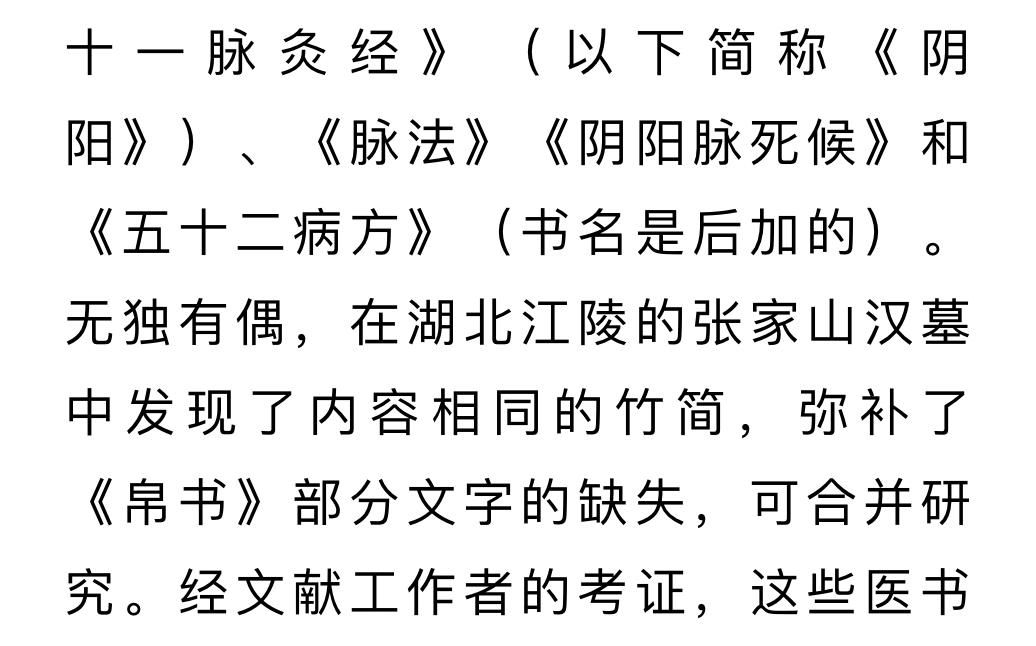 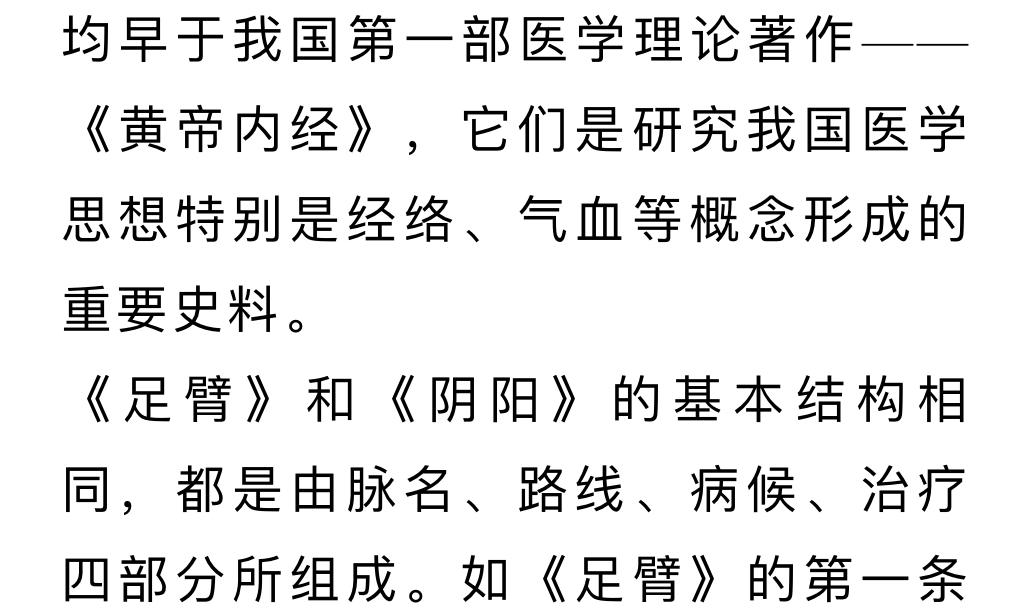 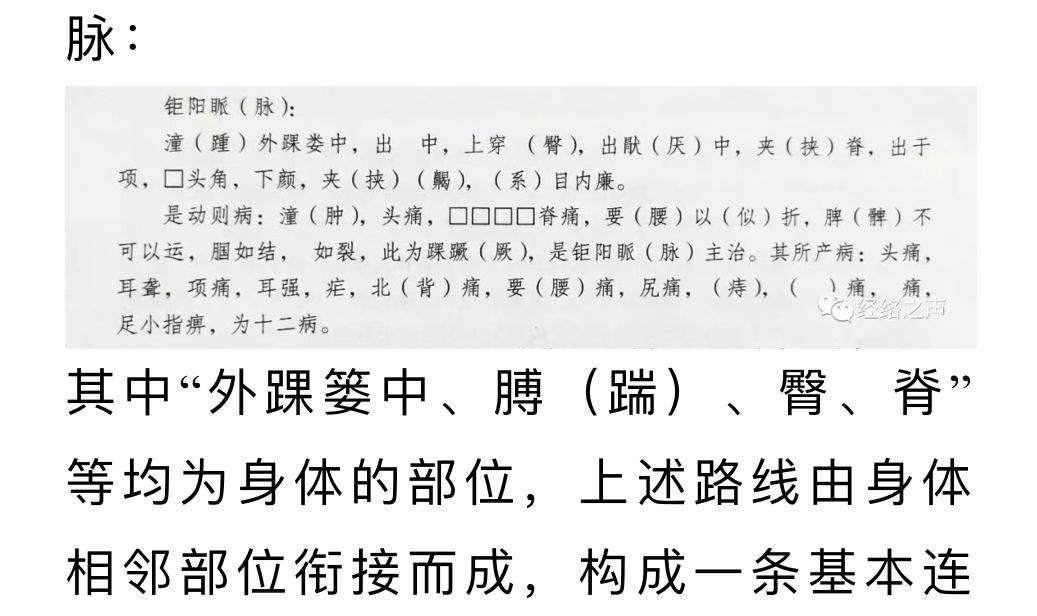 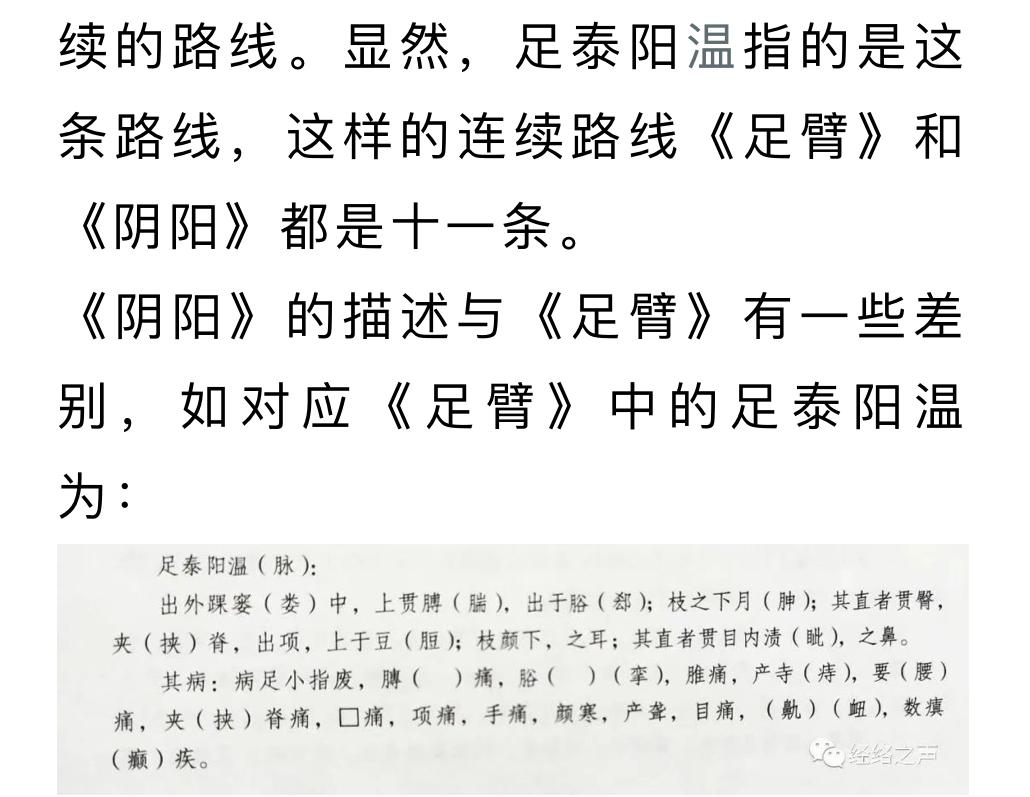 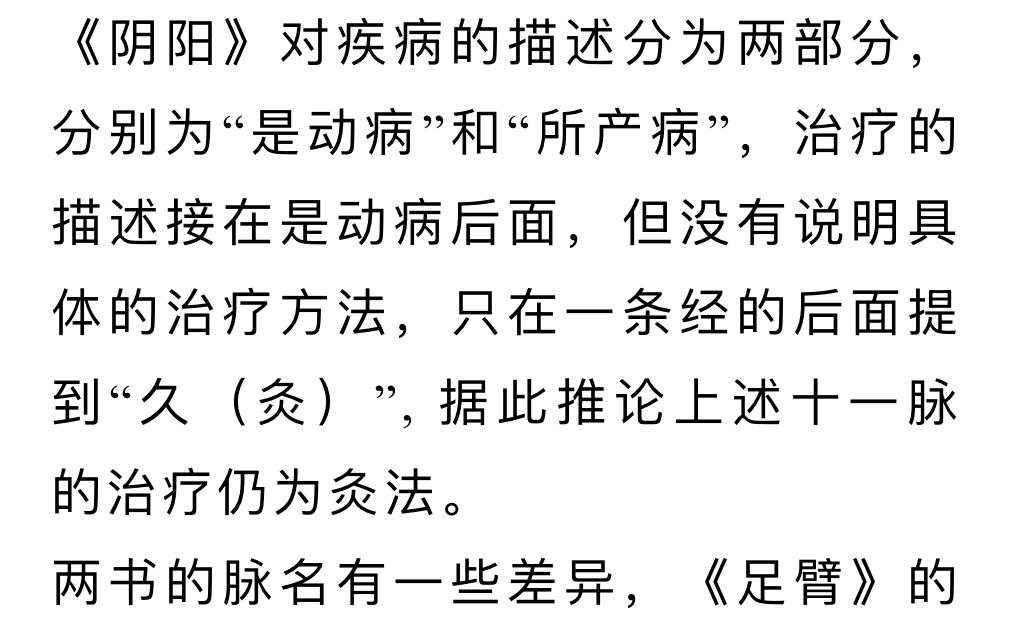 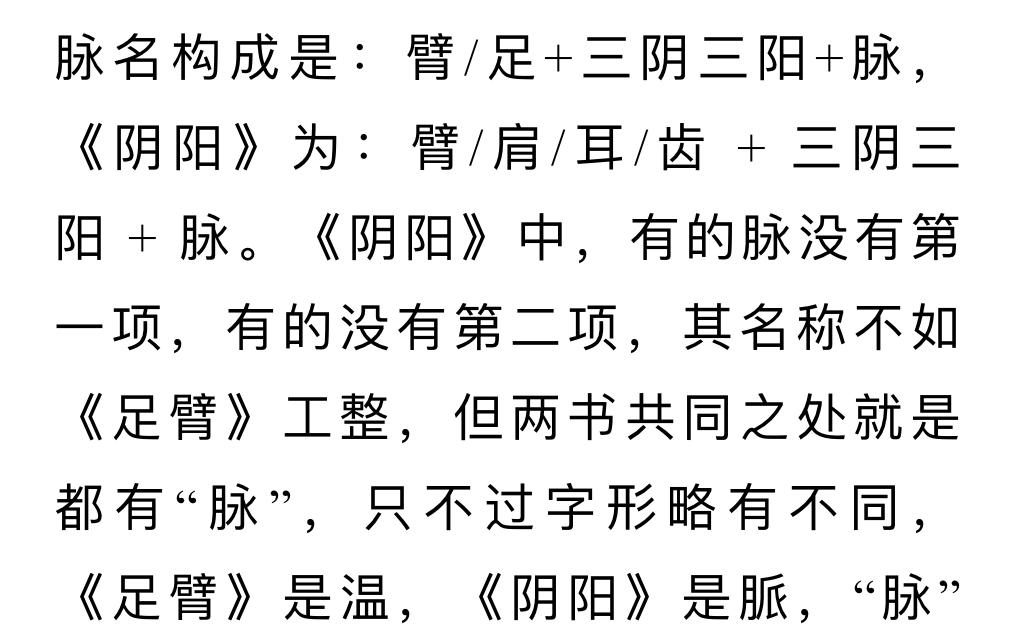 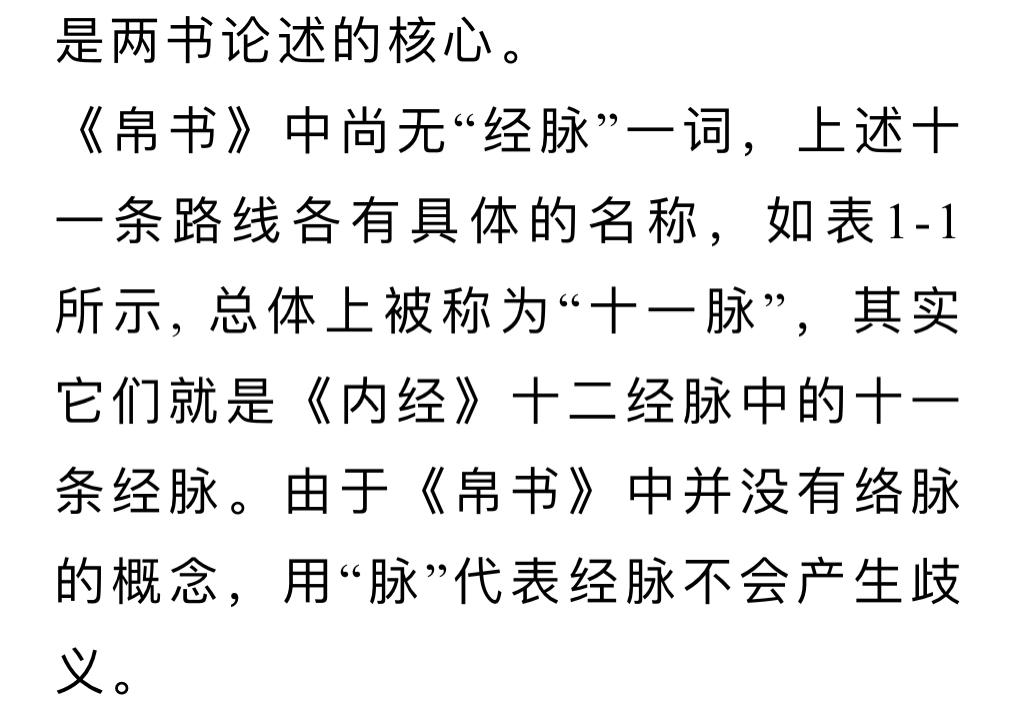 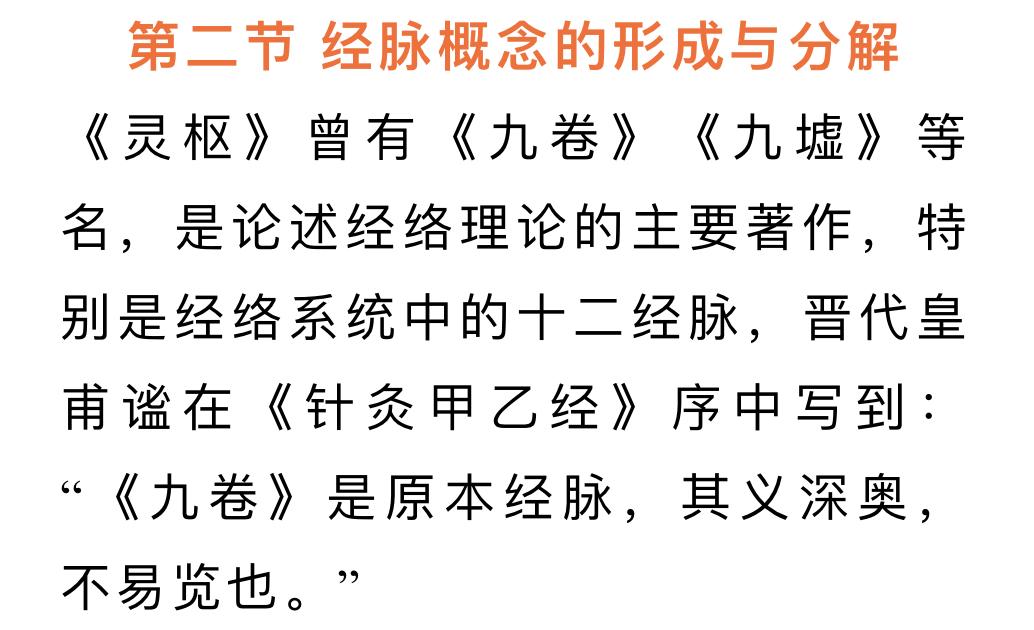 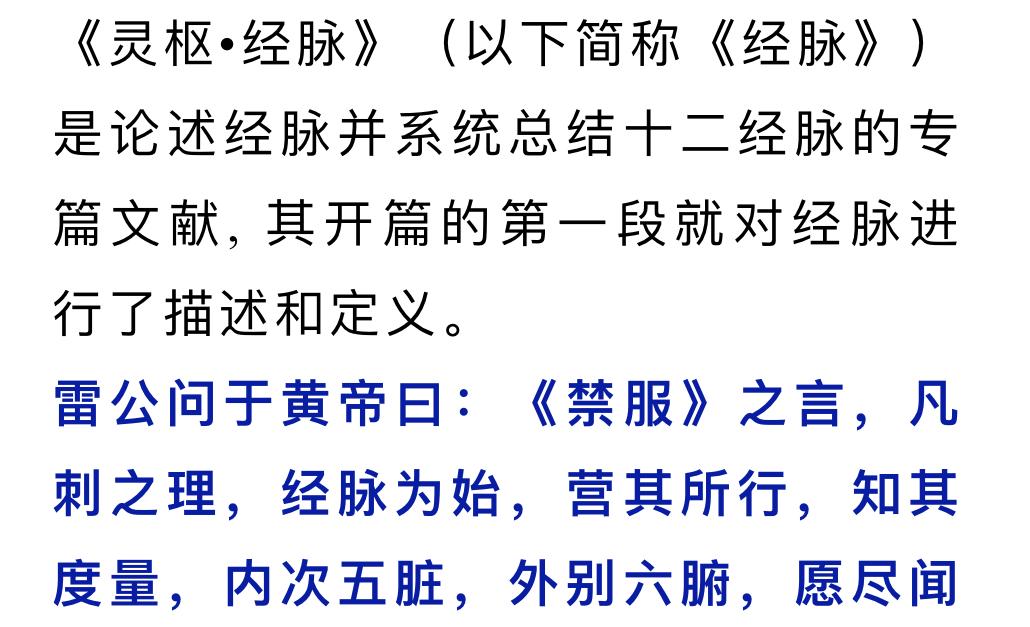 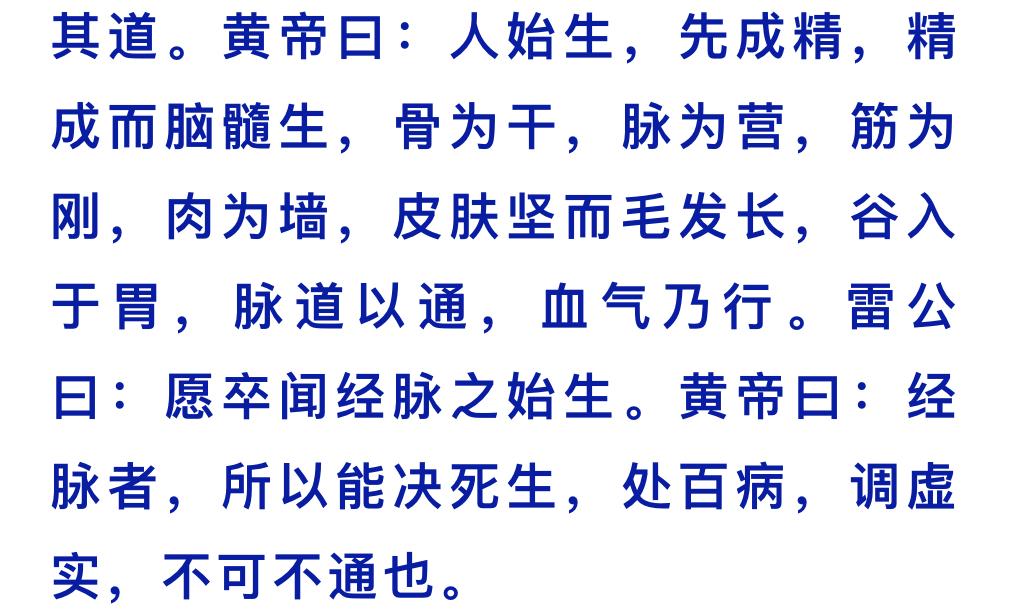 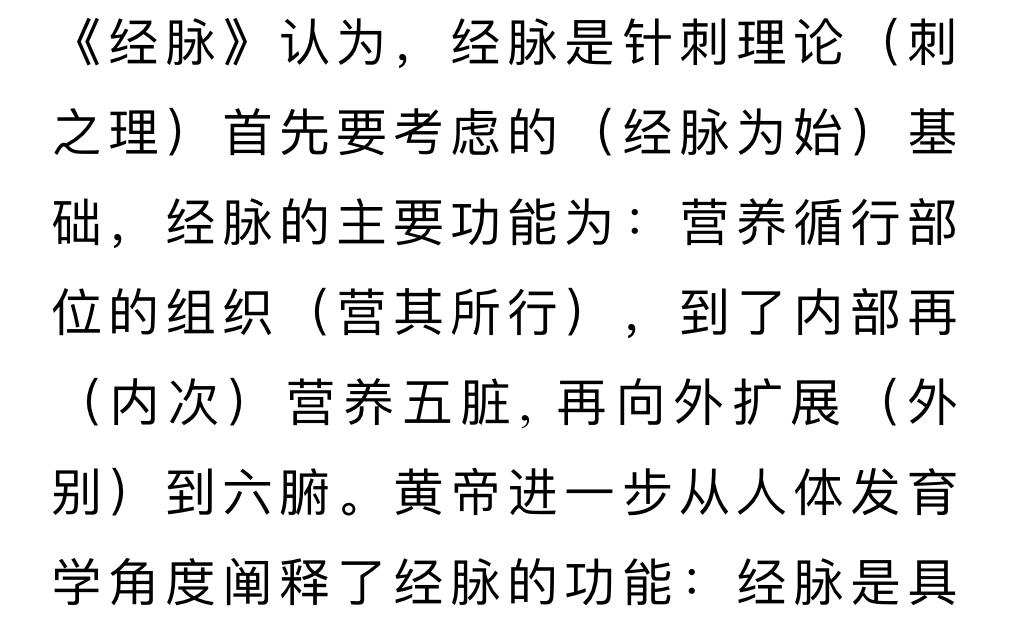 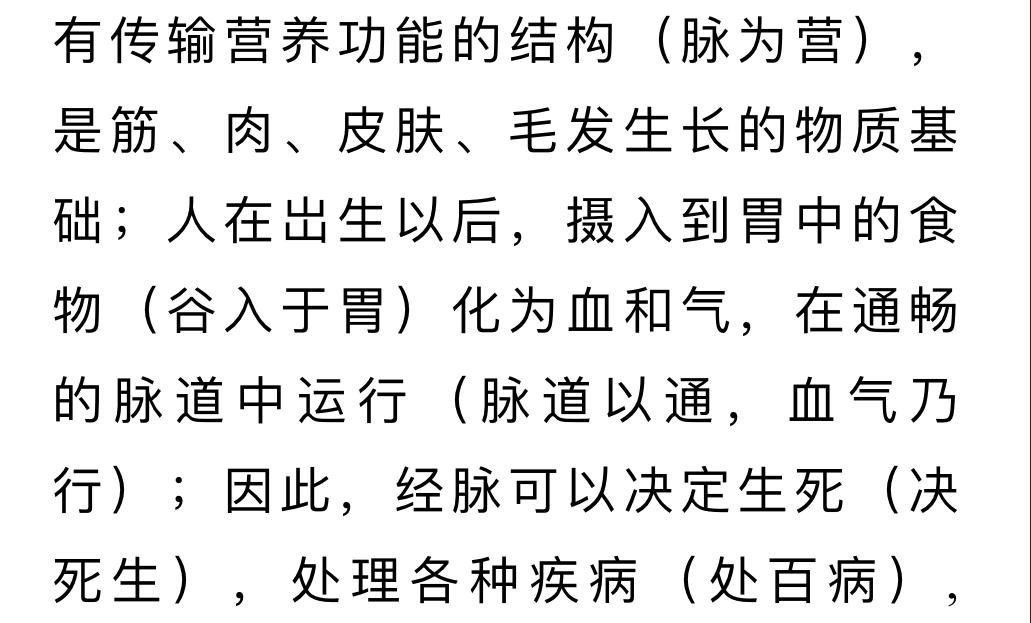 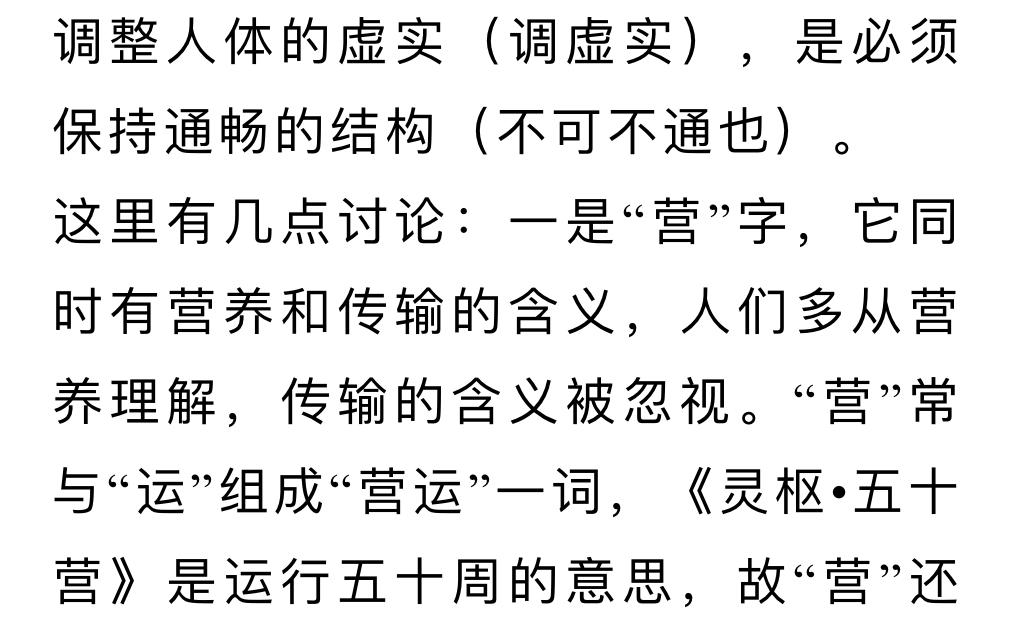 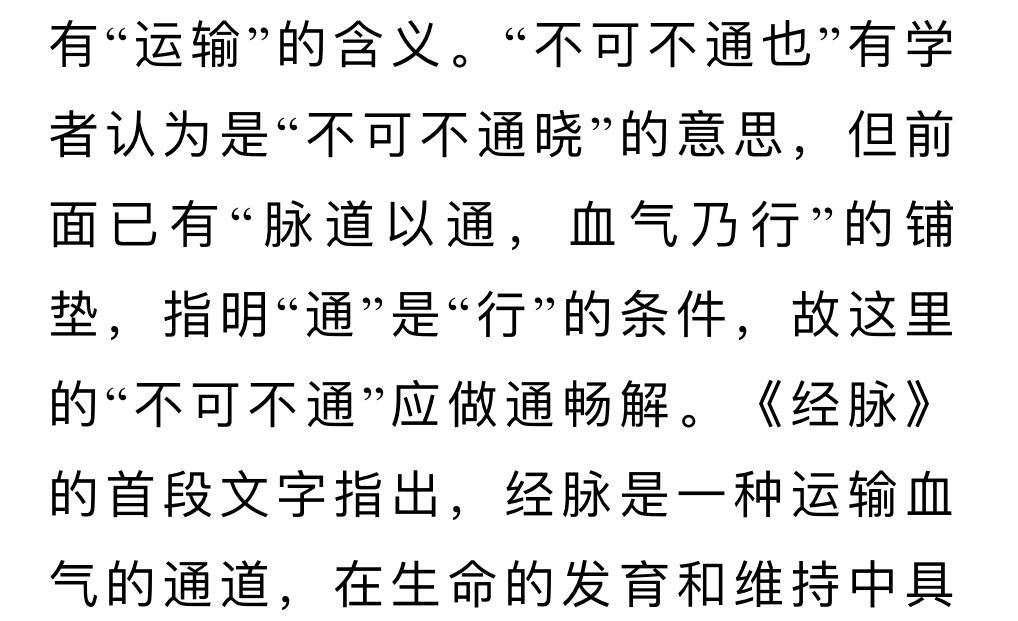 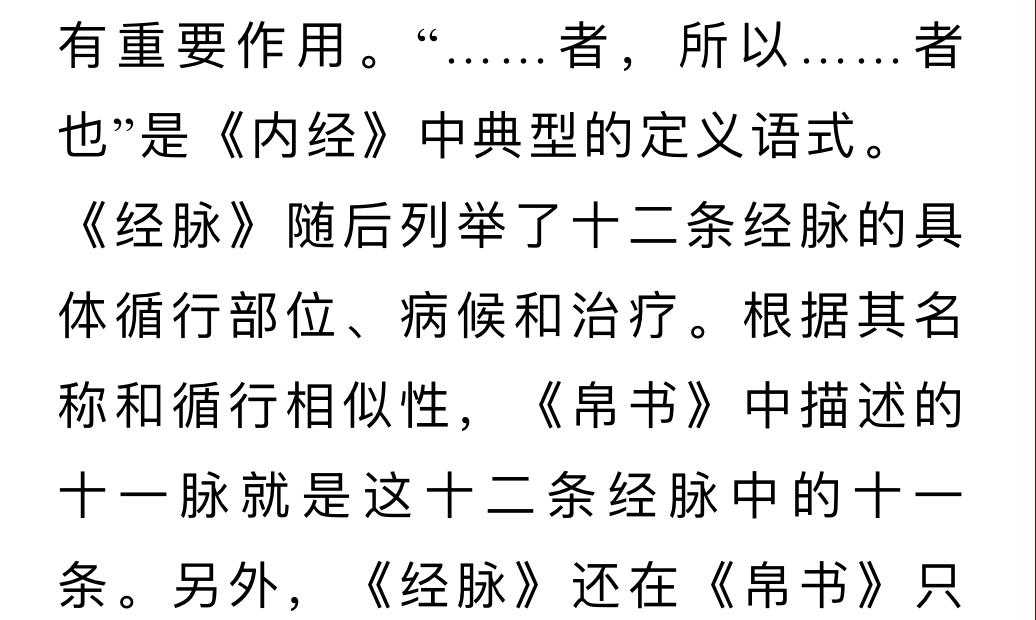 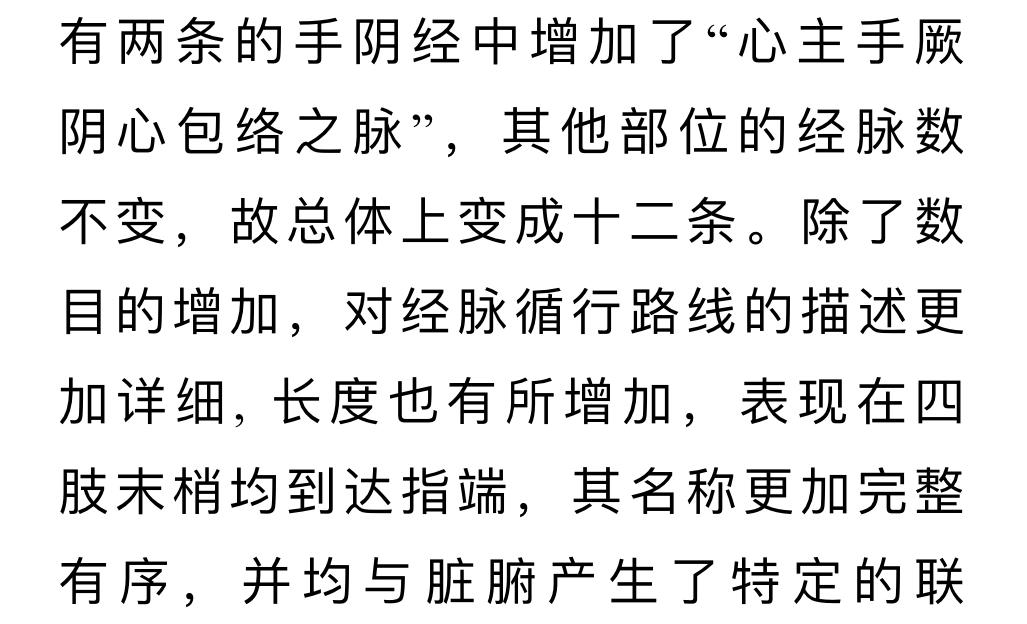 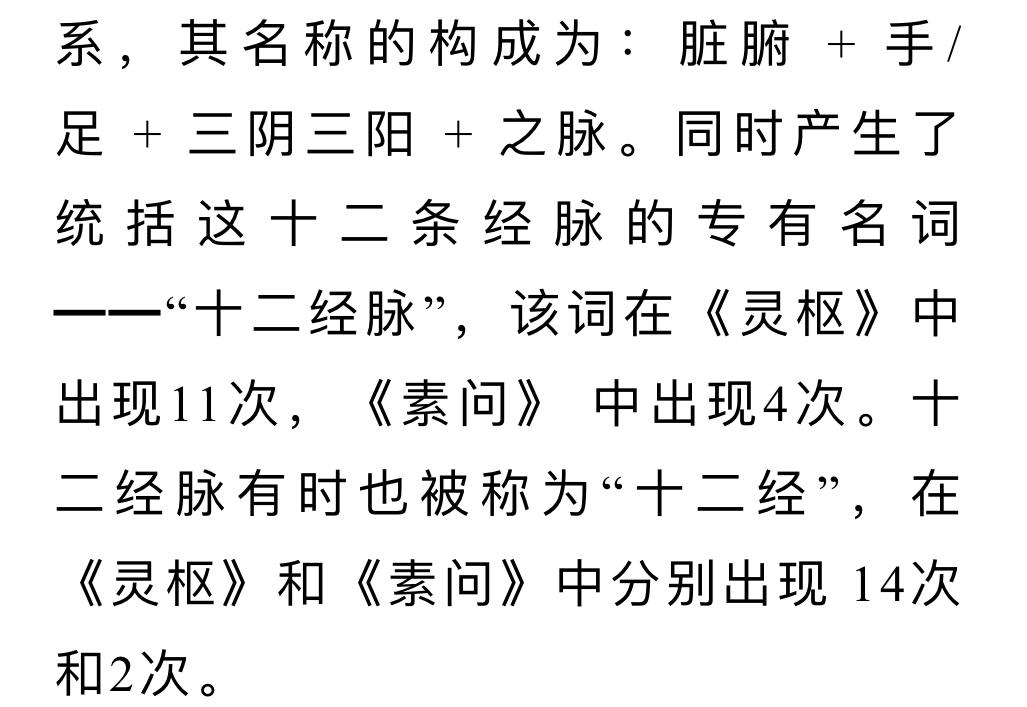 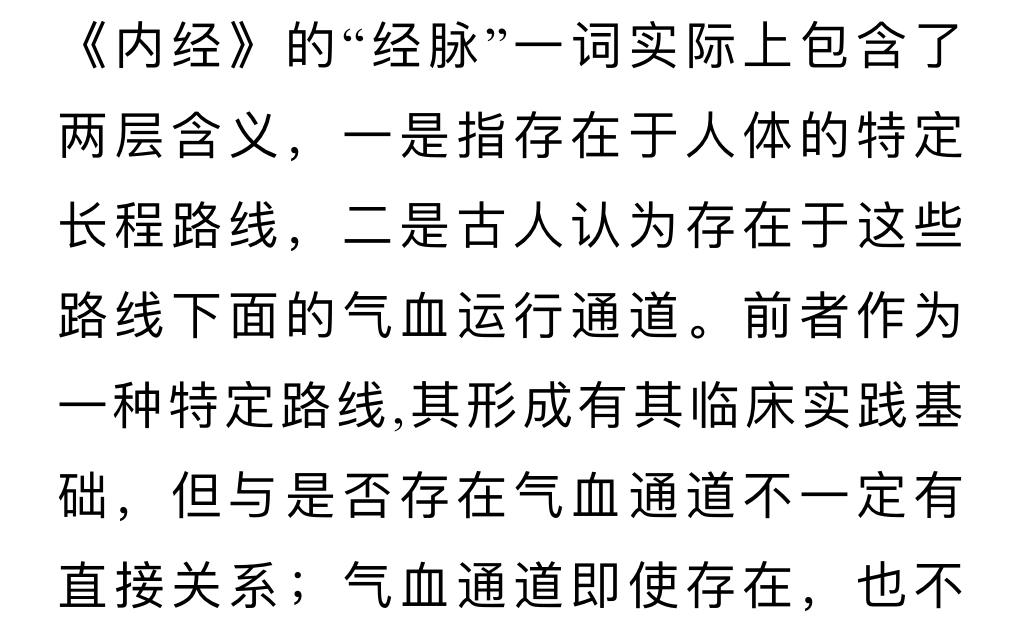 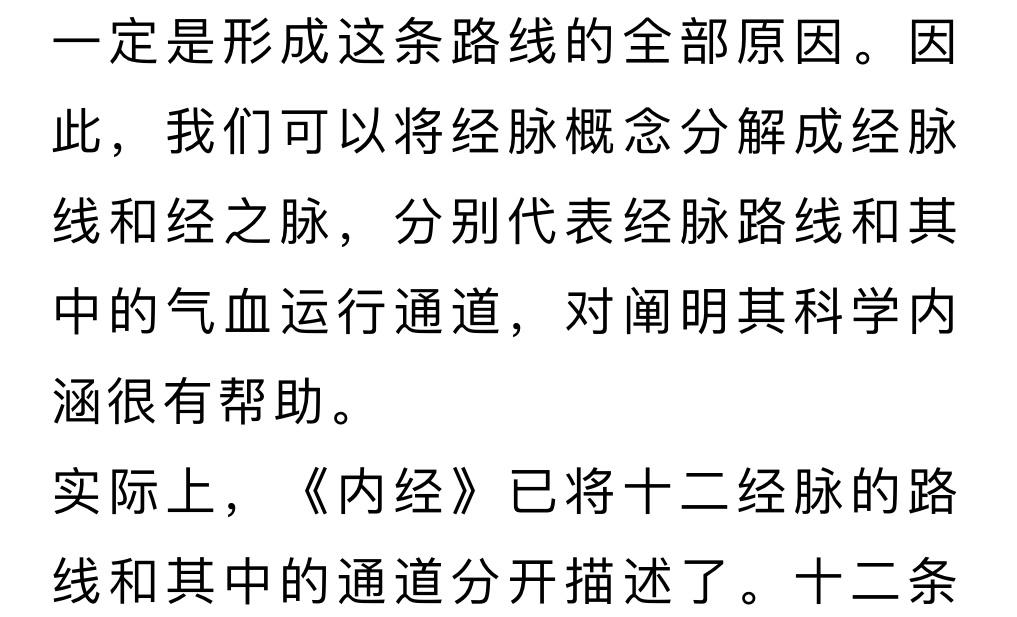 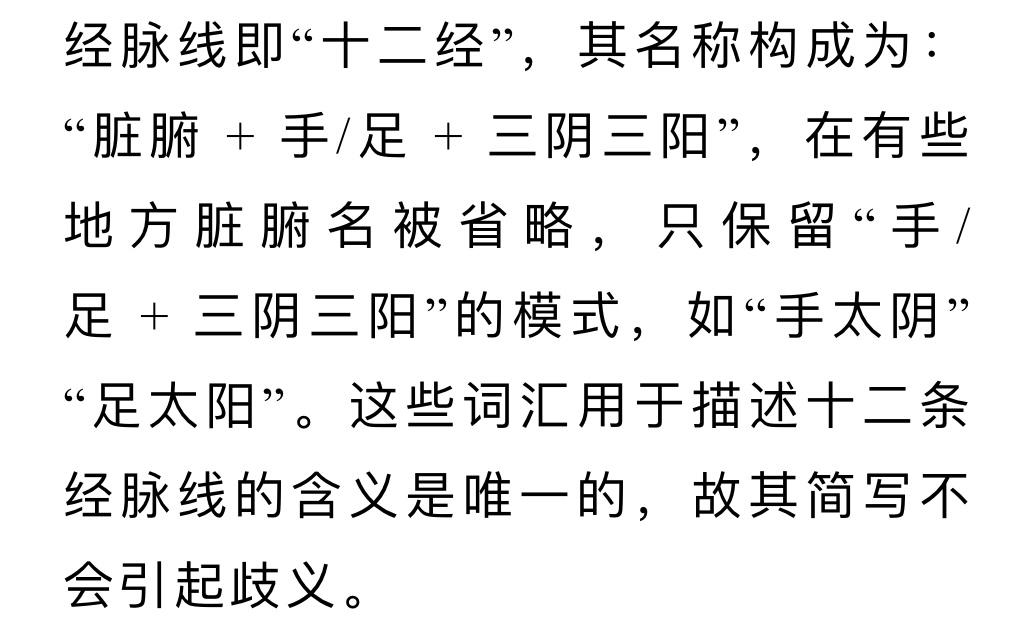 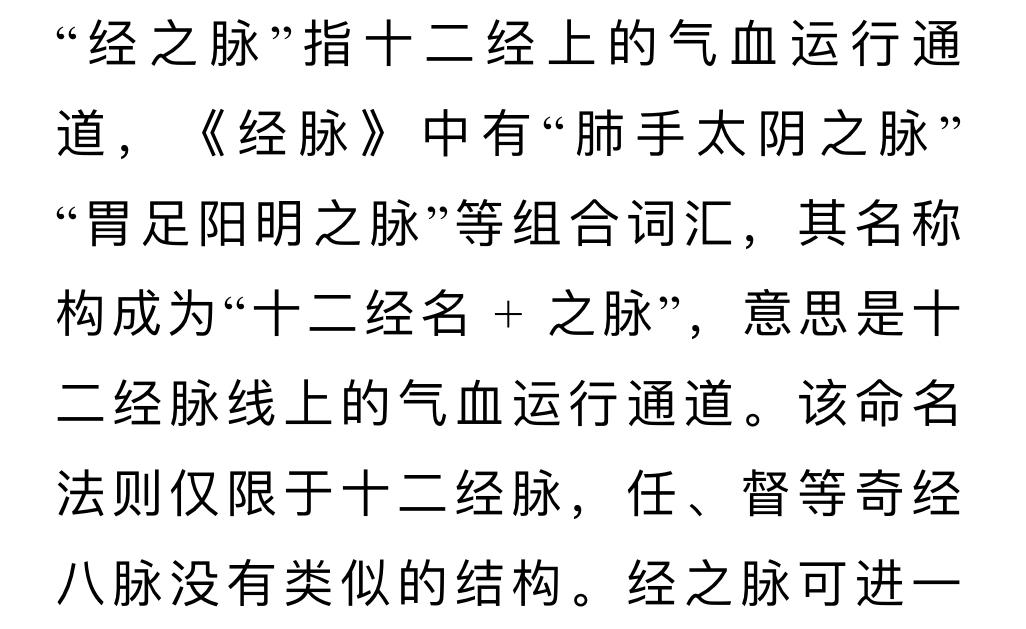 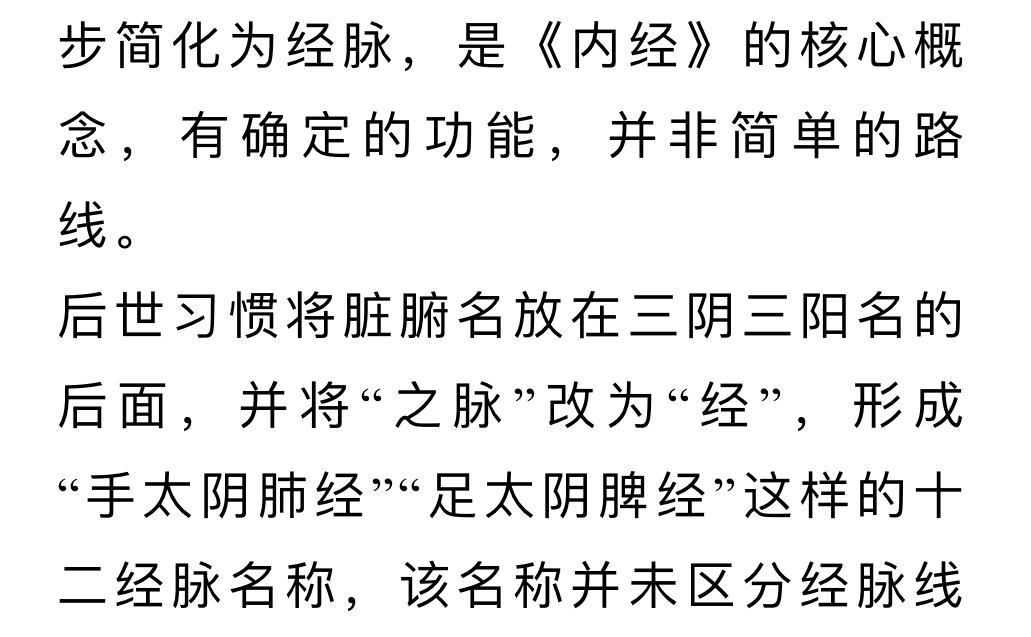 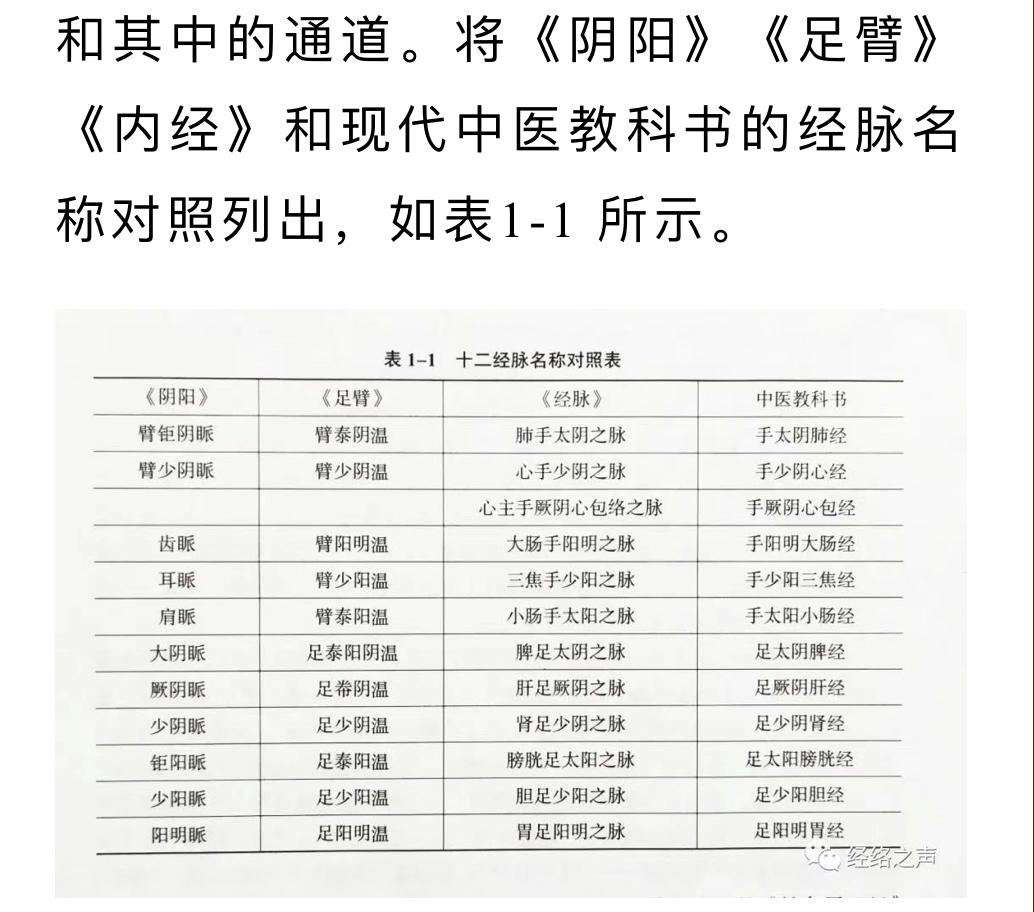 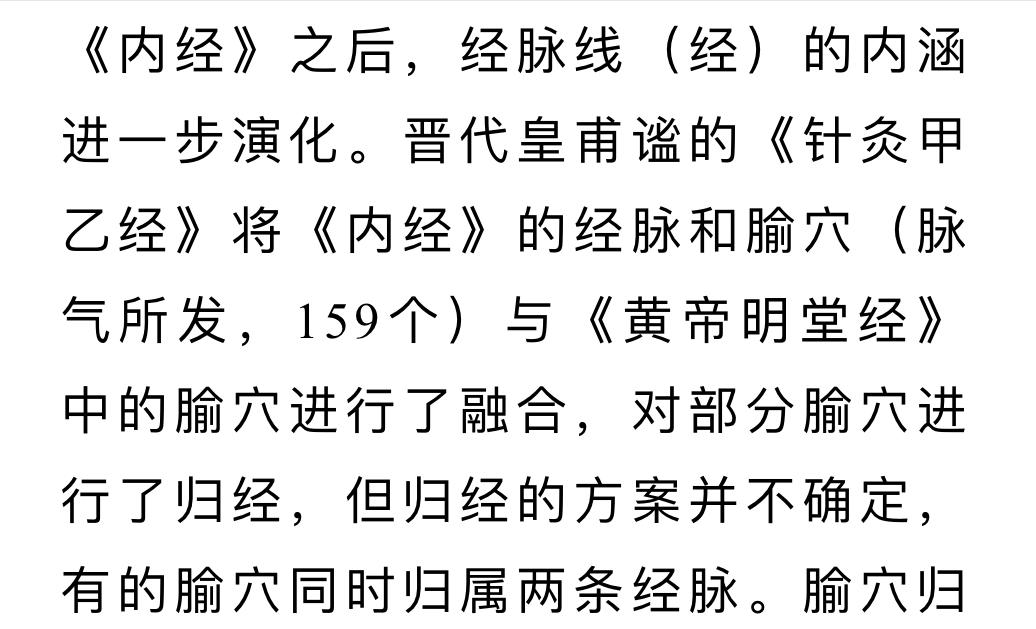 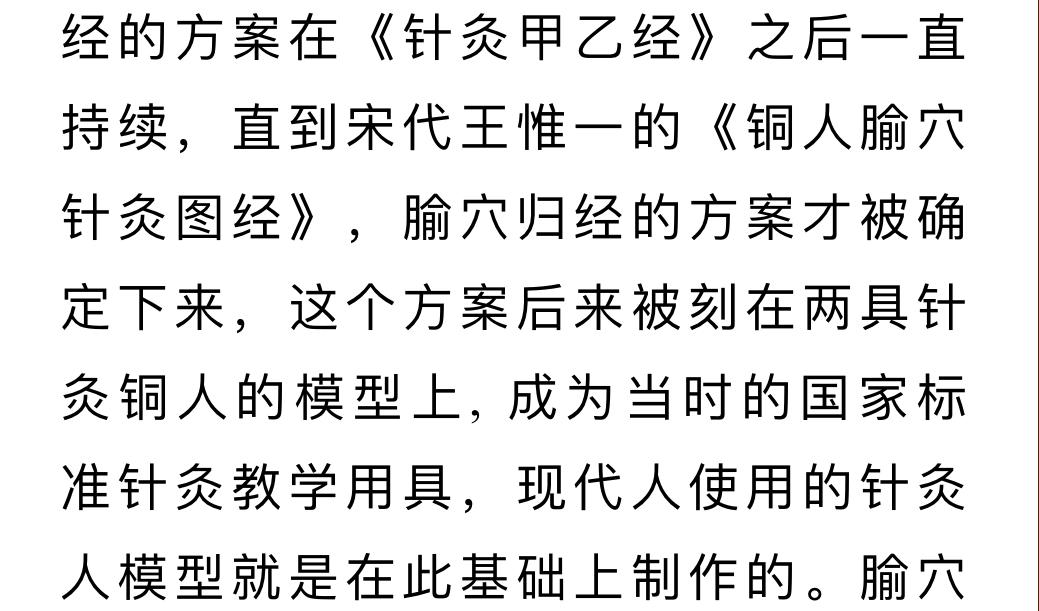 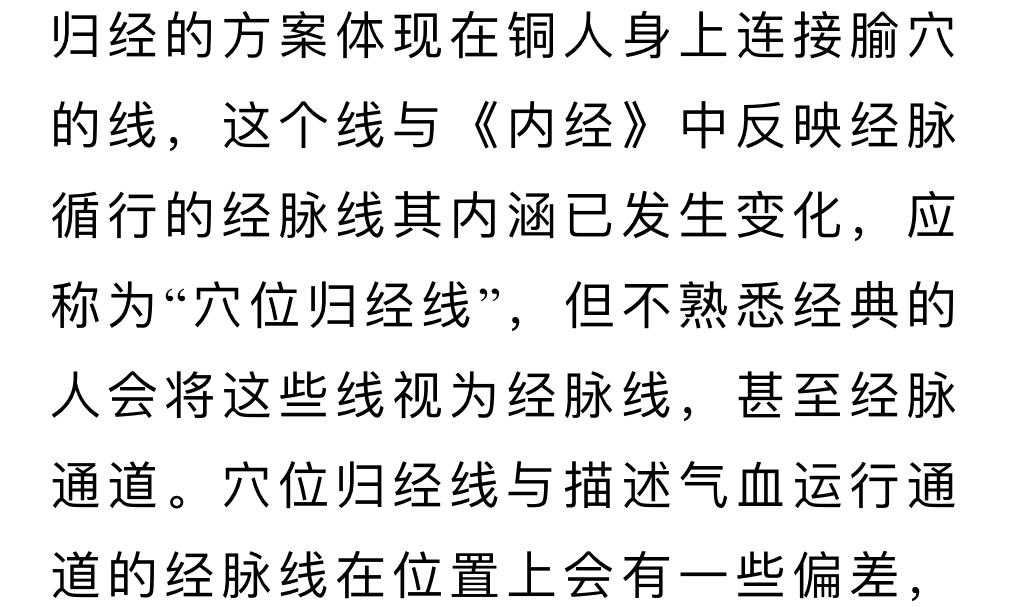 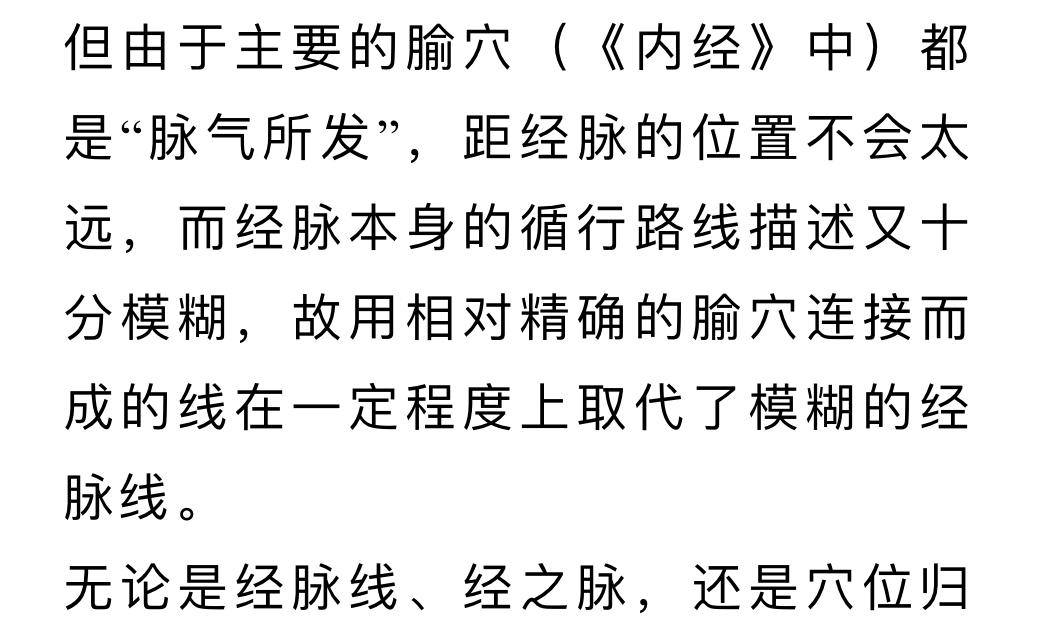 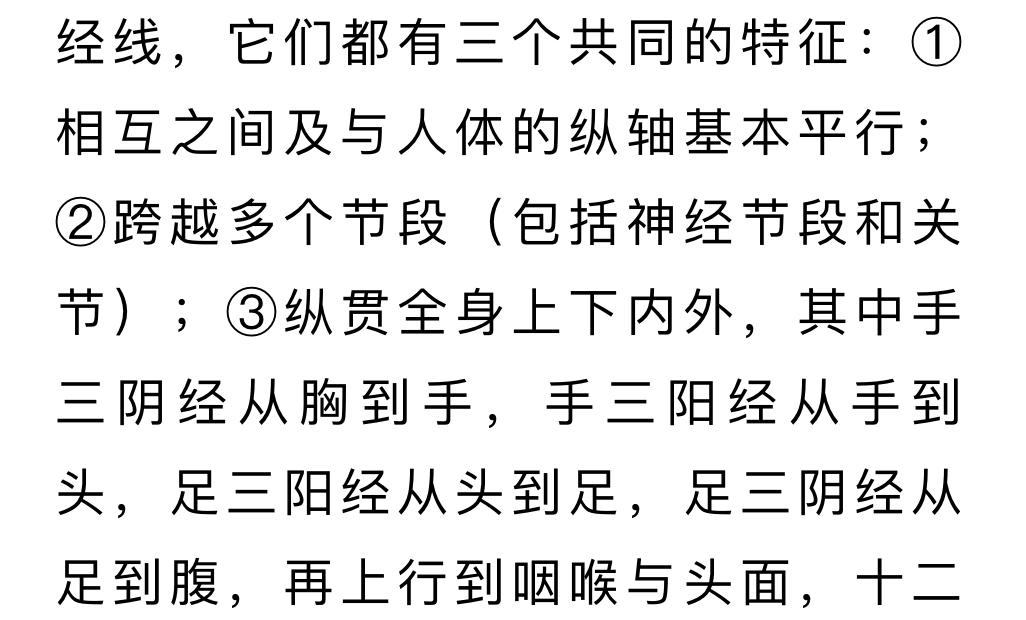 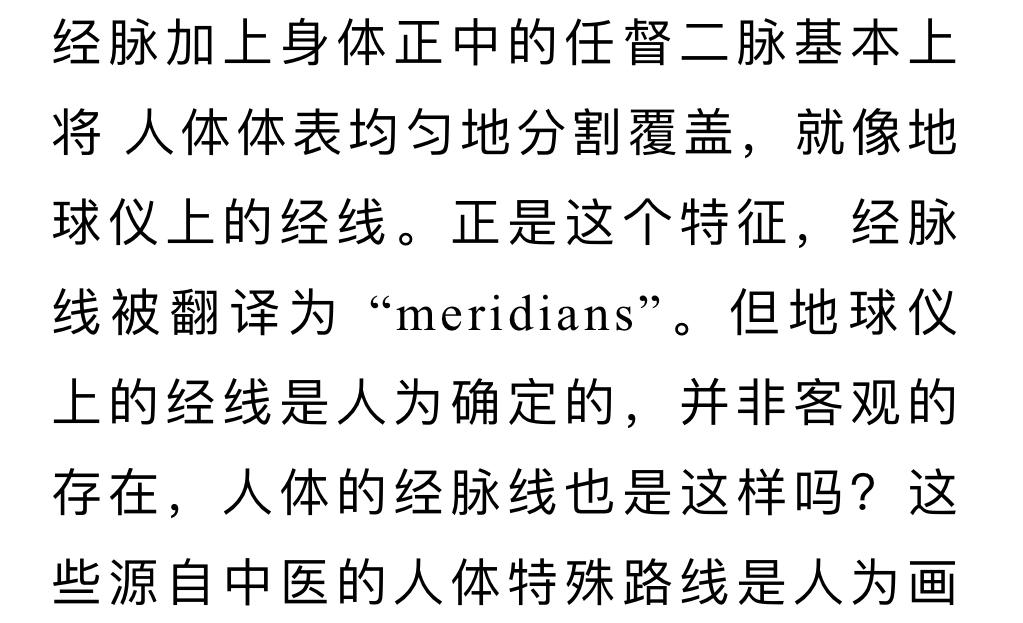 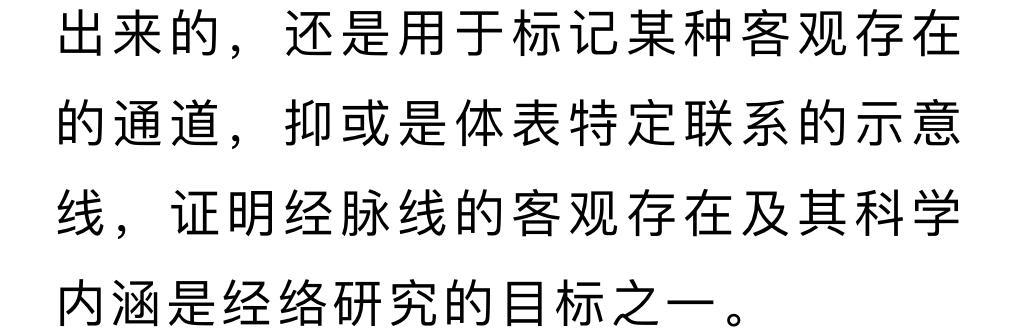 词语解释：
1.   “臑”—牲畜前肢的下半截；中医指人体自肩至肘前侧靠近腋部的隆起的肌肉。
2. “廉” 体表定位用词，即“侧”或“面”。
1） 经络的作用
运行气血，协调阴阳；
抗御病邪，反映证候；
传导感应，调整虚实）
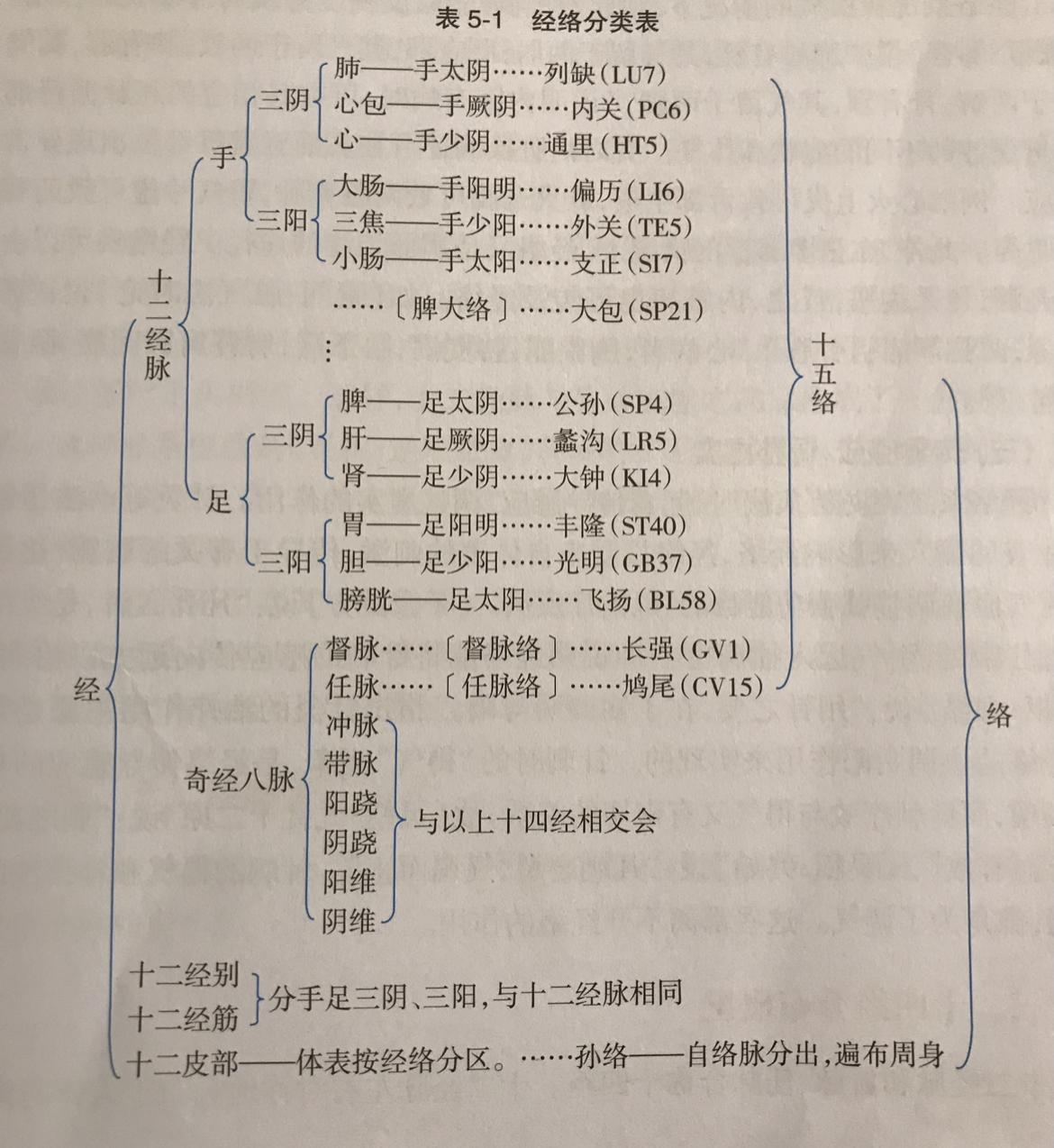 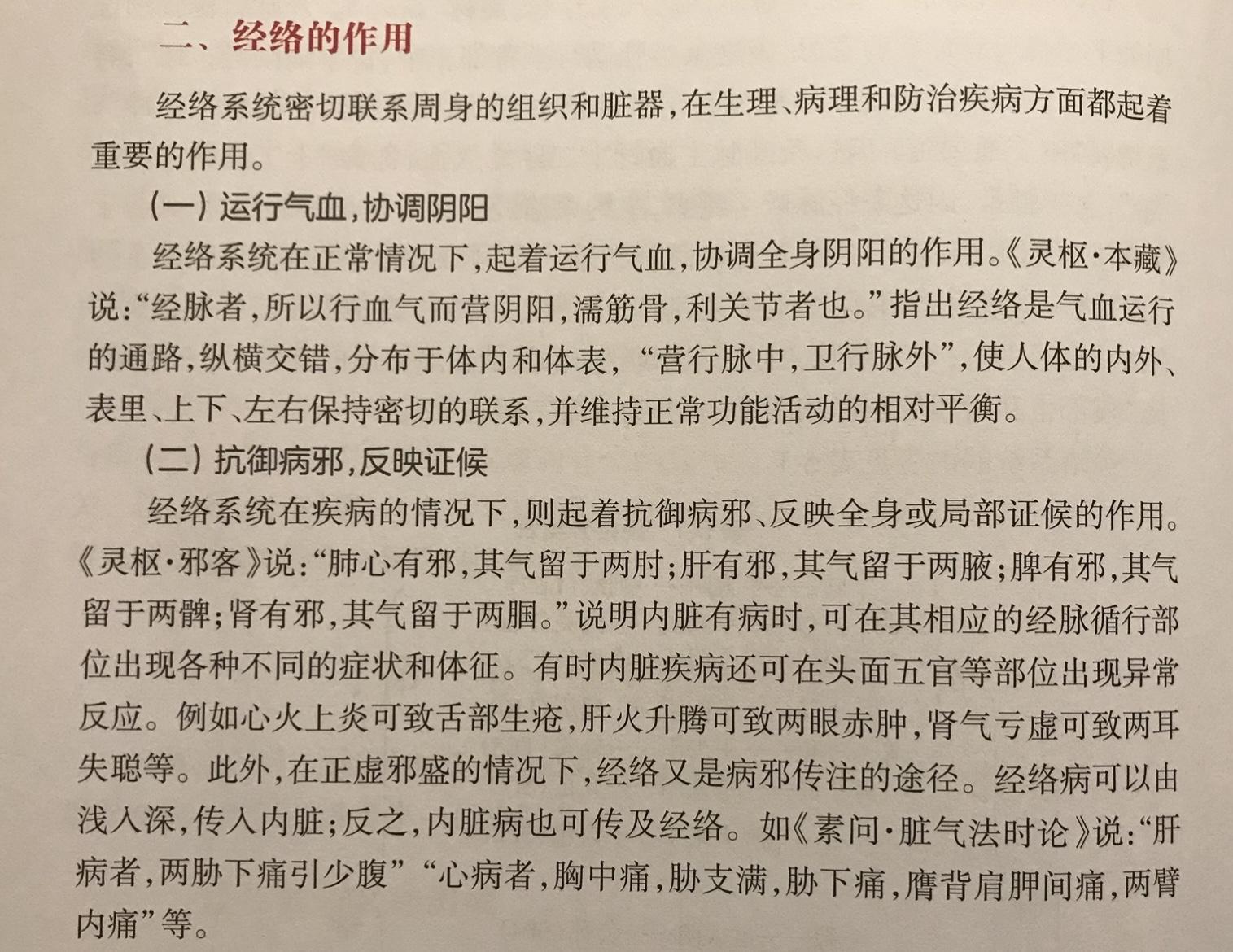 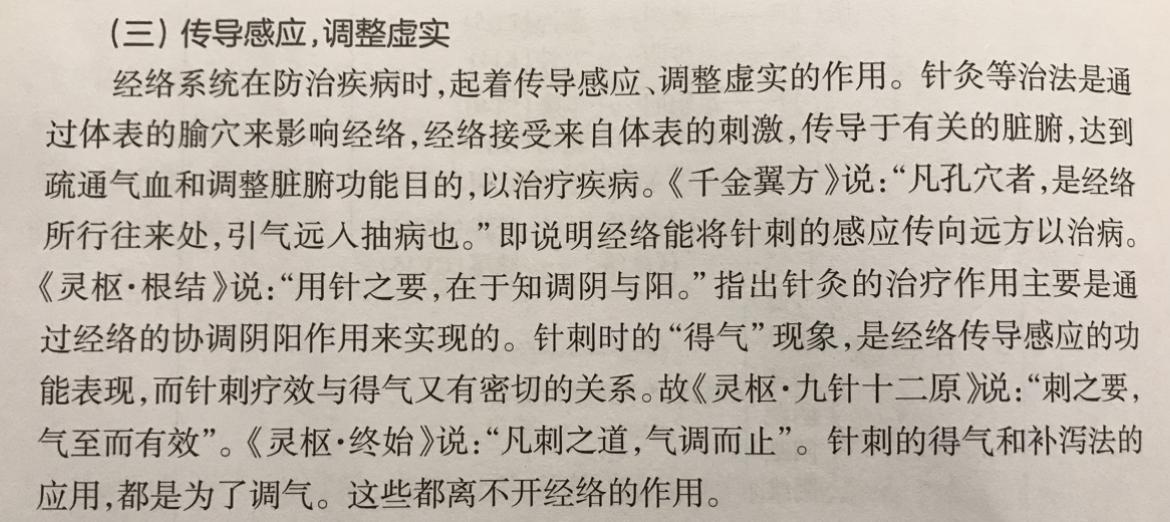 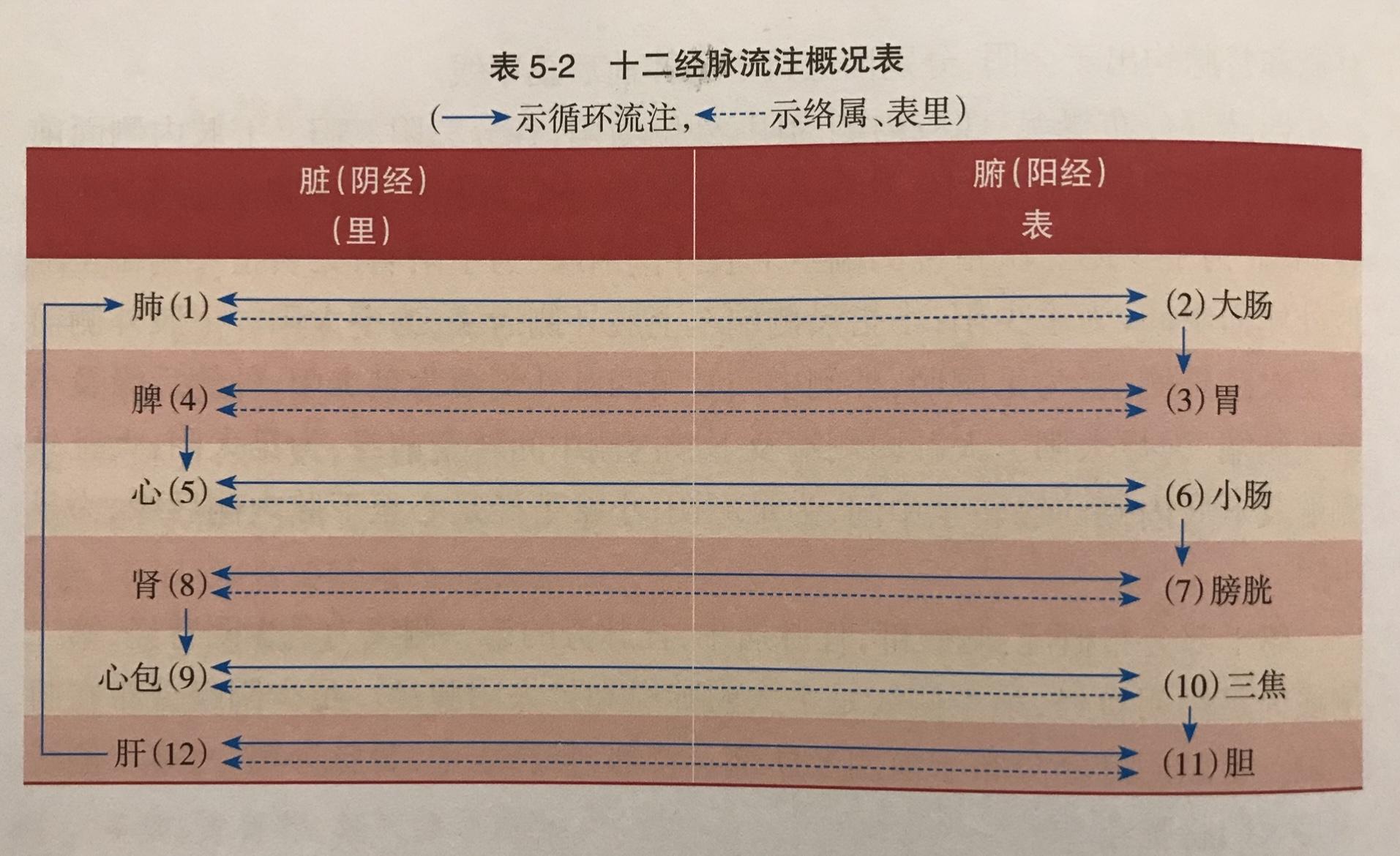 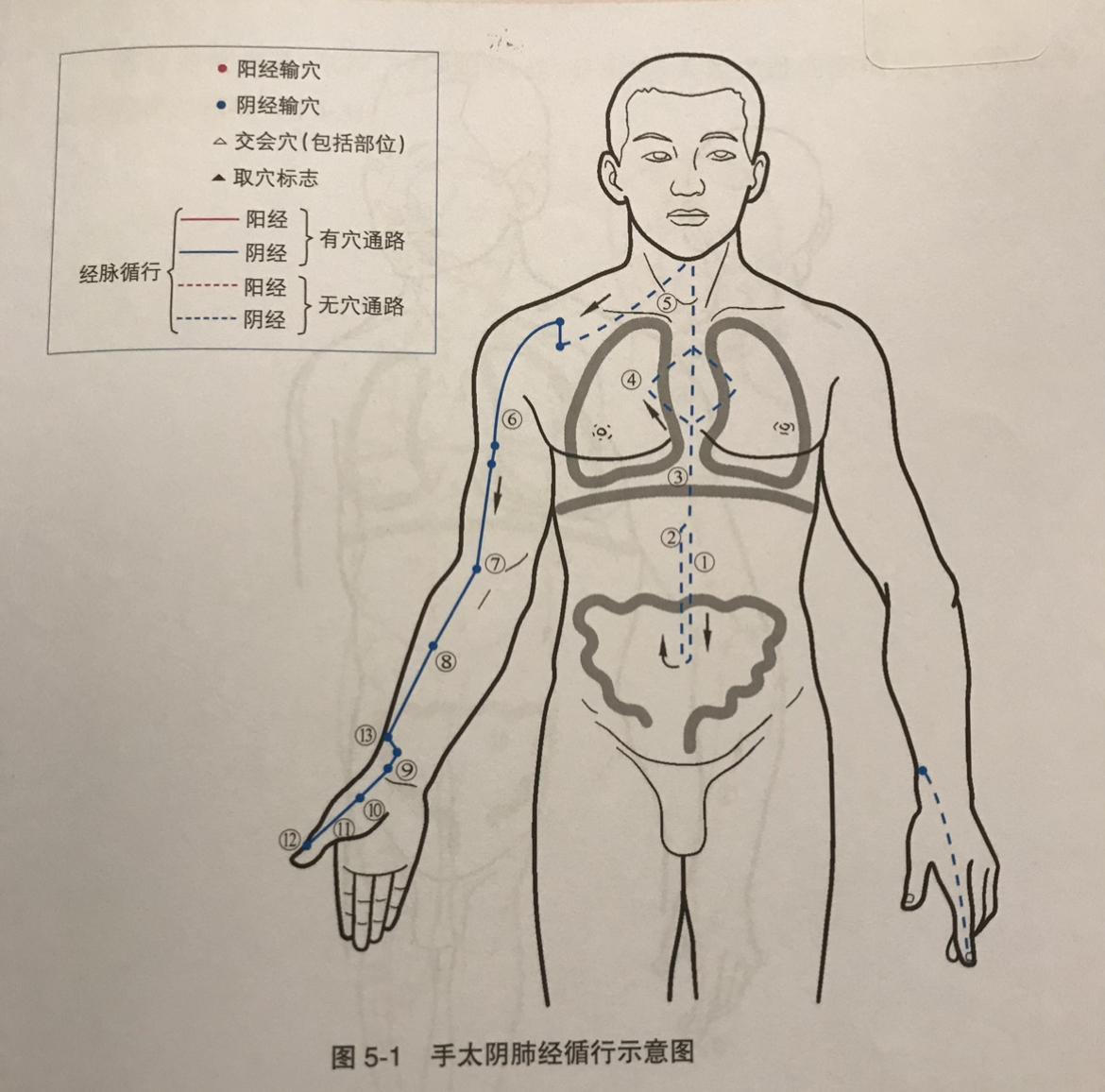 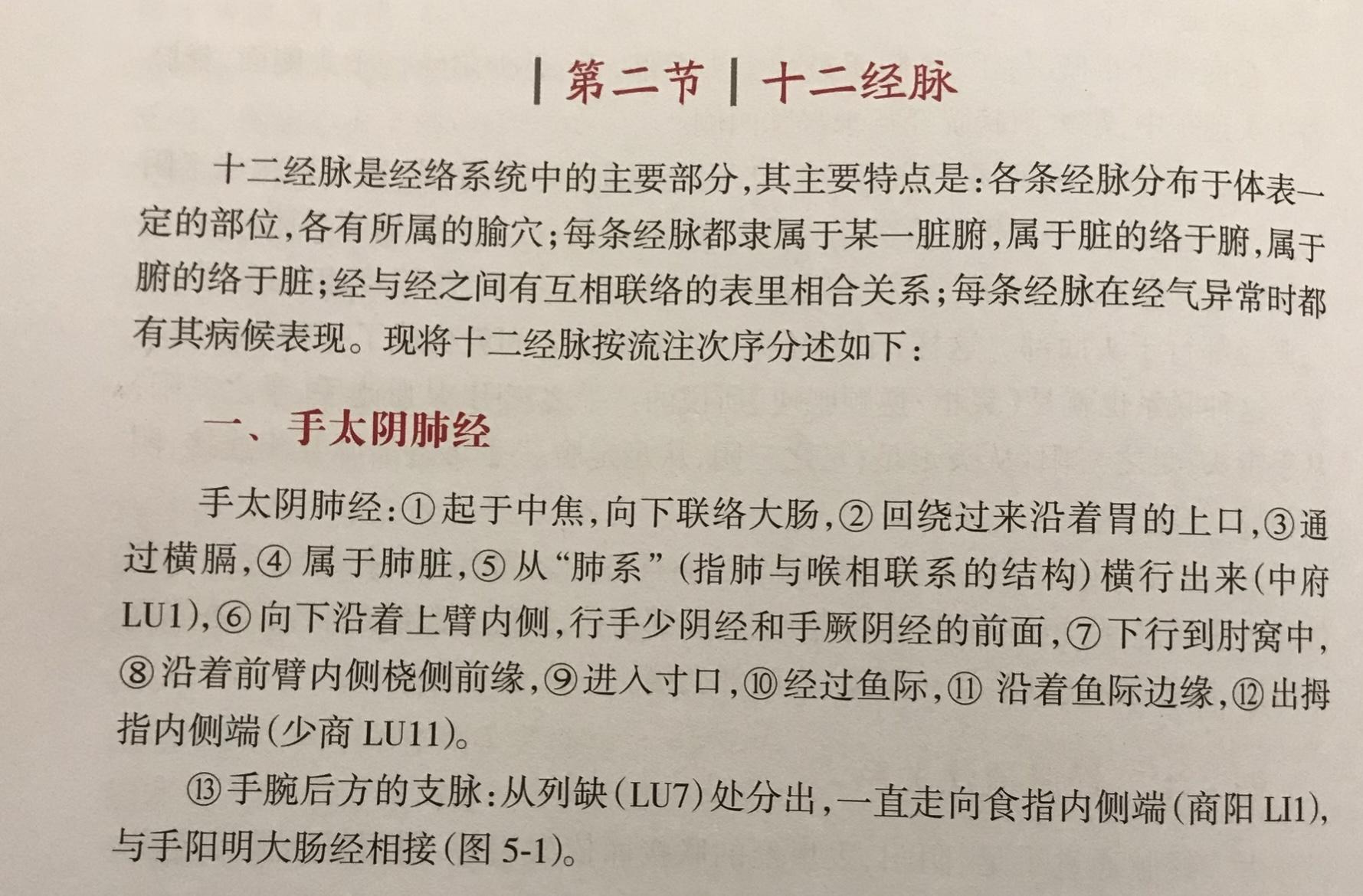 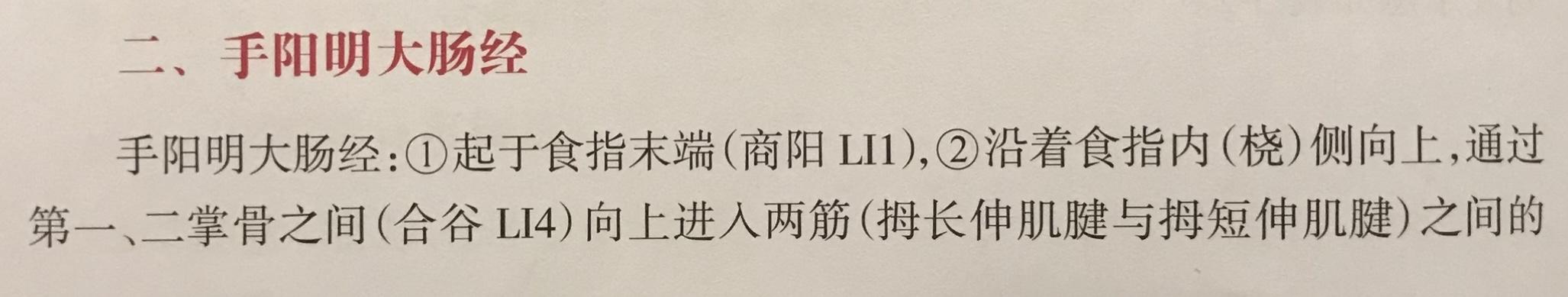 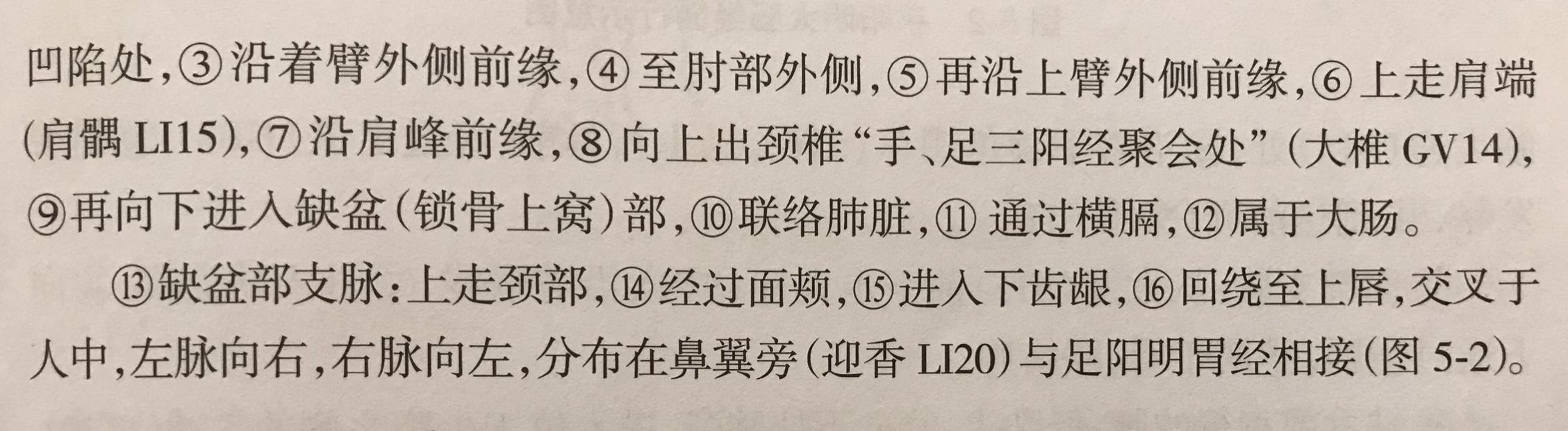 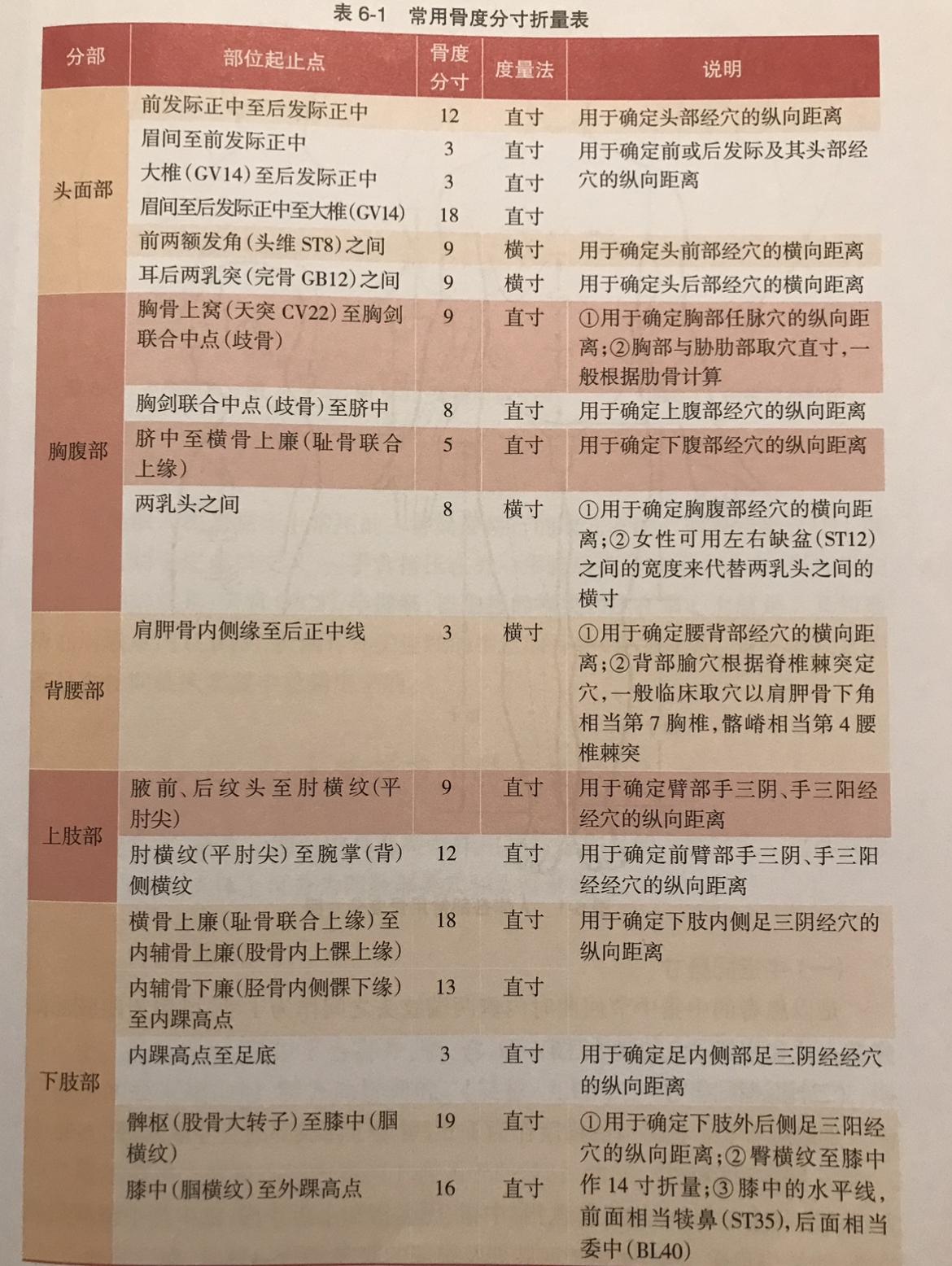 经络速记口诀：
1任脉位于正前胸，心脏脾胃行不通；上连乳房下子宫，万一不通变老翁。
2督脉立于脊椎中，监督气血来运行；五脏六腑督脉宫，对应区域弯曲痛。
3胆经裤缝重叠行，分泌紊乱变神经；嗜睡液汗疲倦态，腋窝肿胀后脑痛；淋巴发炎局部胖，眼花目黄有增生。
4肝经对应胆经行，循环分泌掌控重，肤色发青腰疼痛，眼圈发黑有痛经；眼球发干眼屎多，肝火旺盛有罪行
肝经后面是肾经，距离不远两指空；分泌系统掌控中，尿量稀少还尿频；眼袋眼皱足下冷，下肢肿胀善惊恐；经前腰酸背又痛，脸上出斑心发惊；记忆下降无睡梦，症状不同慢慢通。
6肾经对应膀胱经，泌尿骨骼掌控中；小便发黄膀胱痛，尿路发炎讲卫生；四肢无力后背痛，痔疮难坐肩颈痛5
7 胃经位于胆经前，三指距离到经中；口腔糜乱牙肿痛，口干口臭腹胀痛；体热打嗝喜食冷，大便干燥且不通。
8 胃经对应是脾经，免疫神经掌控中；胃胀打嗝排气空，呕吐难耐肋下痛；曲张平血低血压，风湿还有关节痛。
9 食指腋窝大肠经， 手臂外侧属阳经；消化神经掌控中，它要不痛腹胀痛；便秘口干肩颈痛，体热痔疮加头痛
10 胸到拇指胃肺经，手臂内侧属阴经；呼吸免疫掌控中，缺水敏感鼻不通，体热出汗背有痘，干燥痰多下咽痛；感冒发冷体内空。
11  心到小指为心经，手臂内侧属阴经；循环系统掌控中，胸口沉闷与头痛；心烦失眠也多梦，肩与前胸多疼痛；目赤颧红口干躁，血液不良喜安静；心事多来压力重
12 小指肩窝小肠经，手臂外侧属阳经；消化神经掌控重，太阳耳部会疼痛；经前腹胀后脑痛，后背肩胛至背痛。
13  胸到中指心包经，手臂内侧属阴经；分泌循环掌控中，循环差异血管病；心跳过快还便秘，心烦目赤上肢痛。
14  无名至肩三焦经，手臂外侧属阳经；分泌循环掌控中，免疫下降忧郁症；疲劳易得慢性病。
一.   作业
  1. 试述经络的作用 
  2. 写出十二经络的命名和组成  （肺大胃脾心小肠，膀肾包焦胆肝乡）。
  3. 写出十二经脉流注顺序